ÖĞRENCİLERİN ÇEVRE BİLİNCİ ARAŞTIRMASI
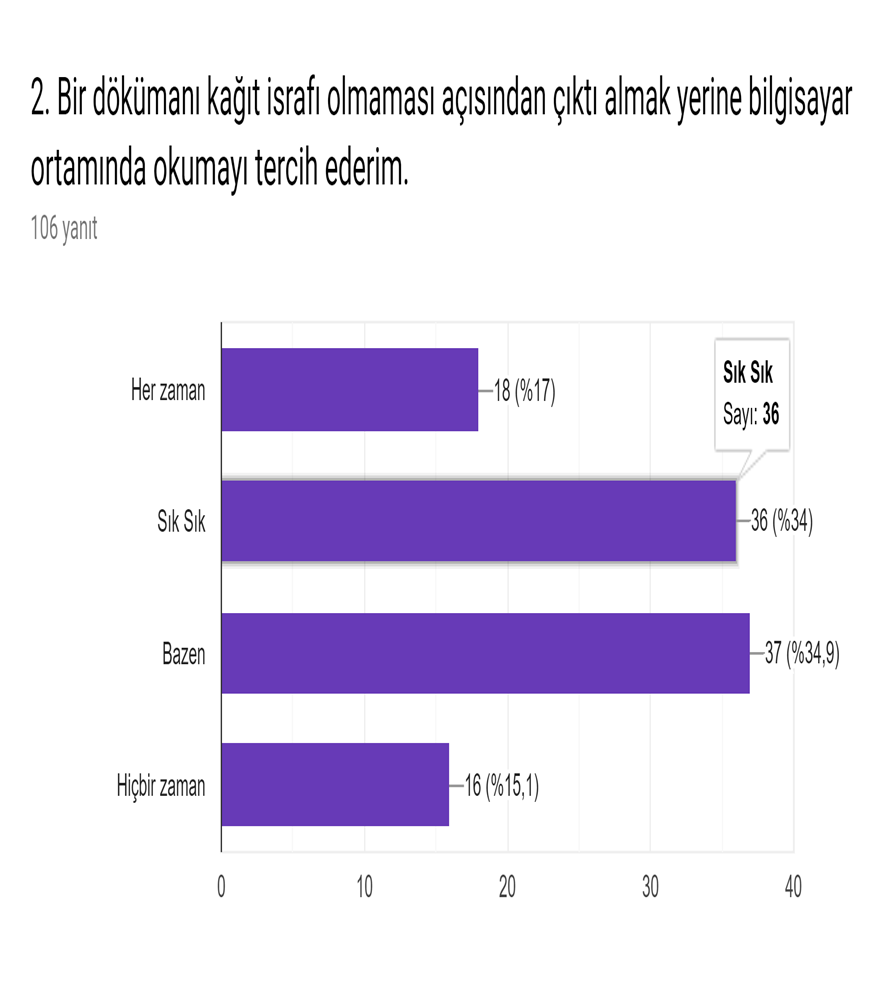 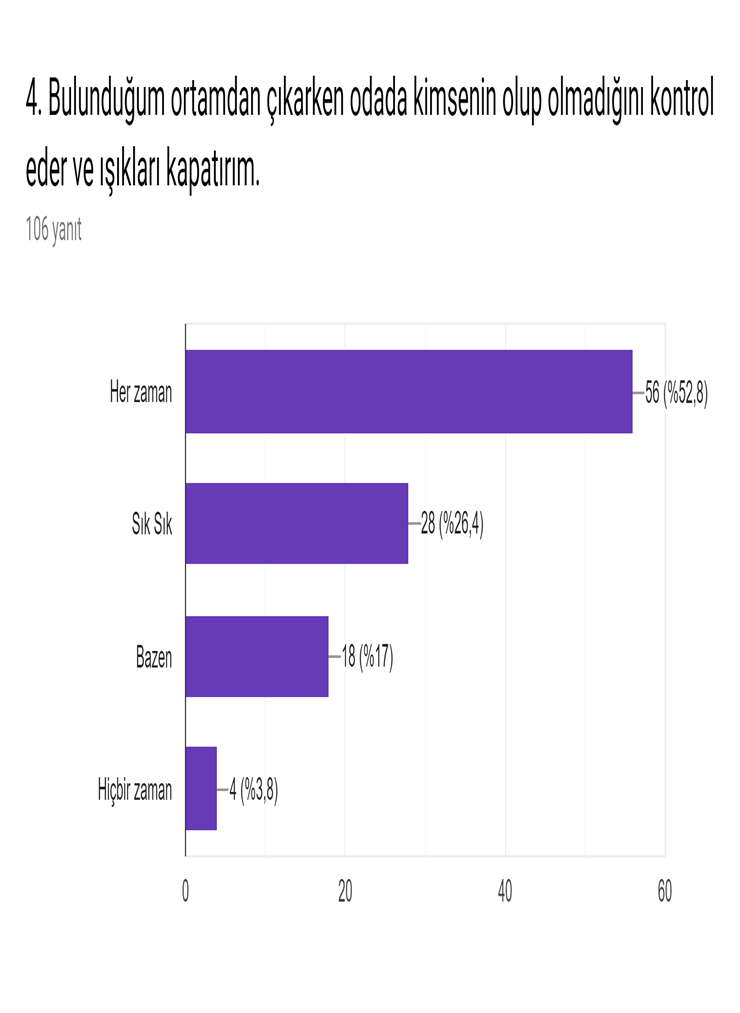 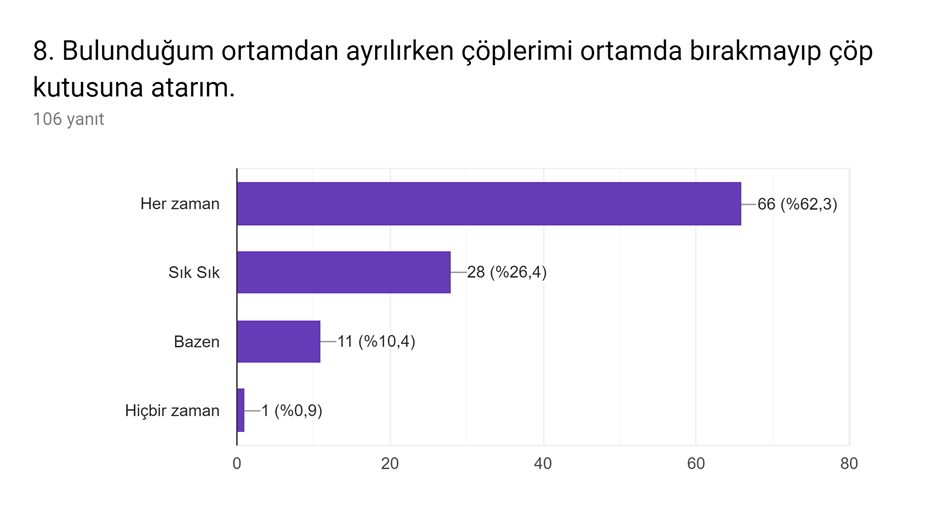 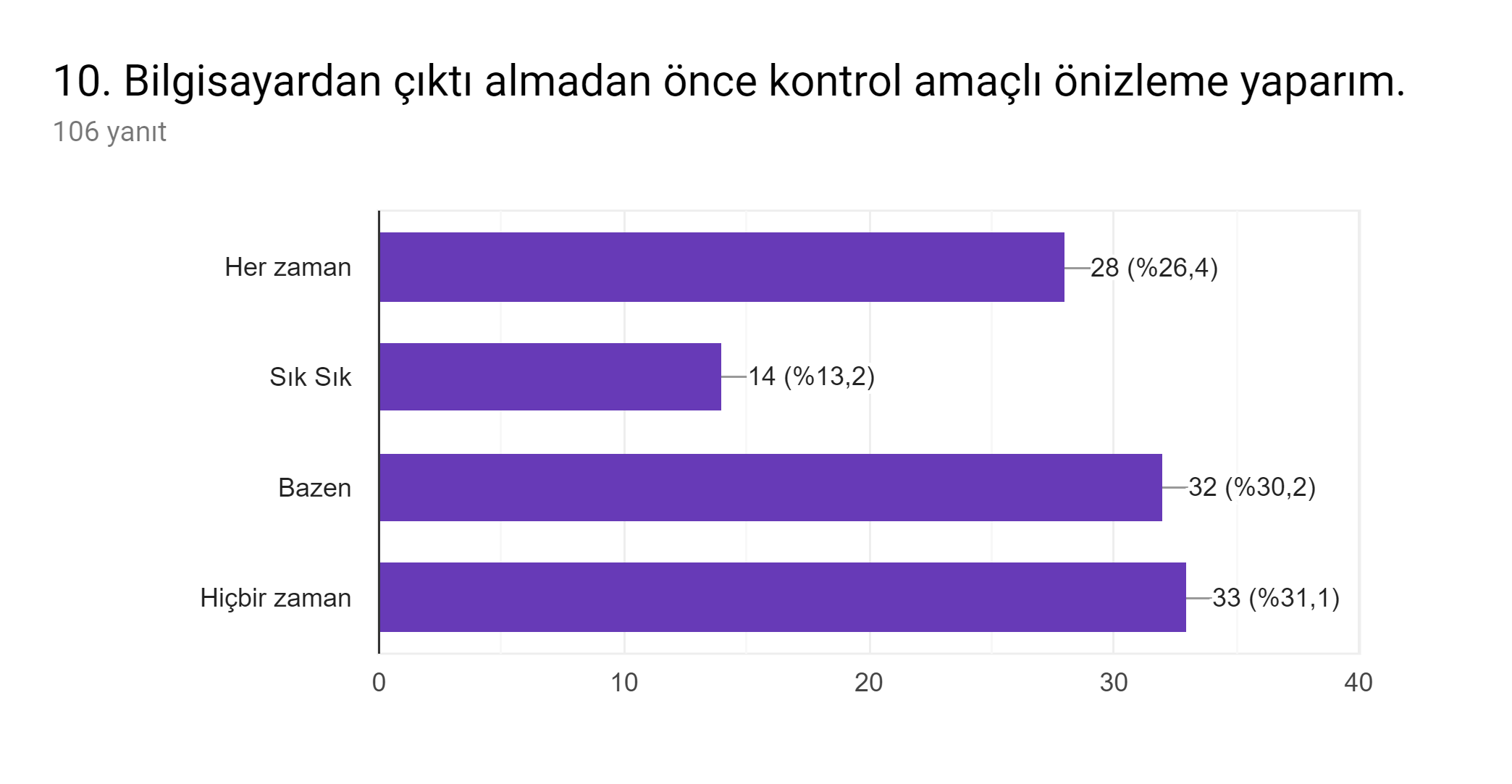 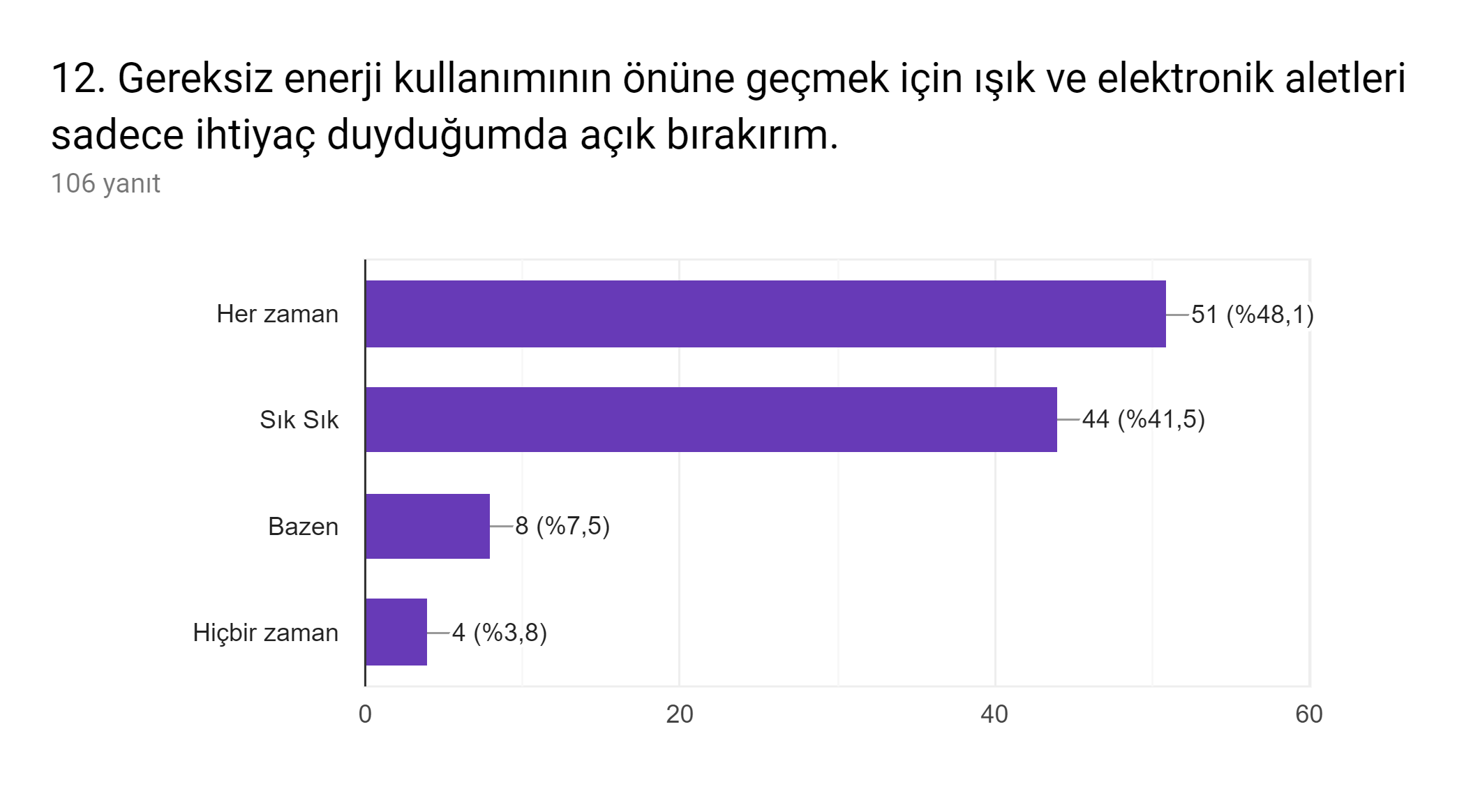 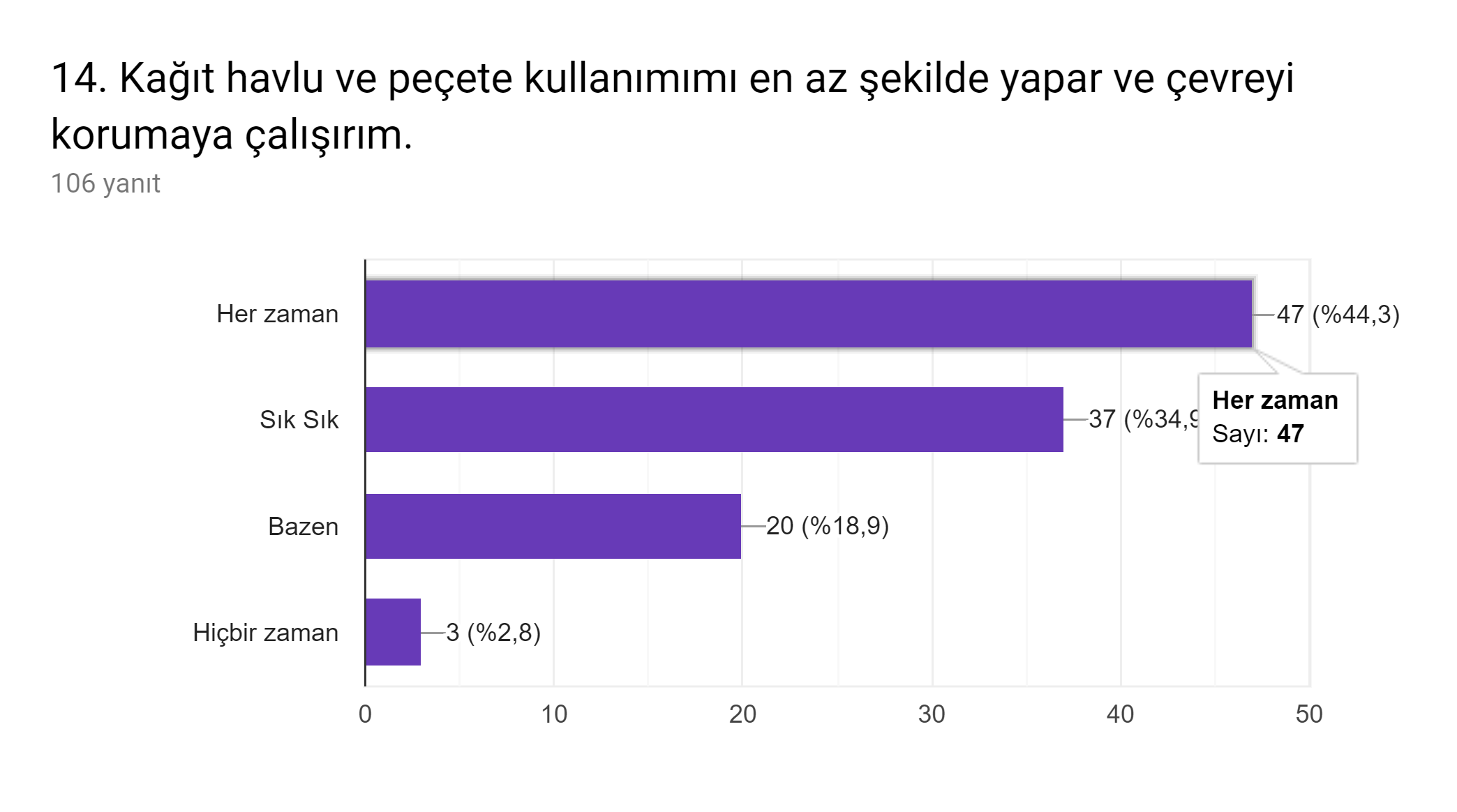 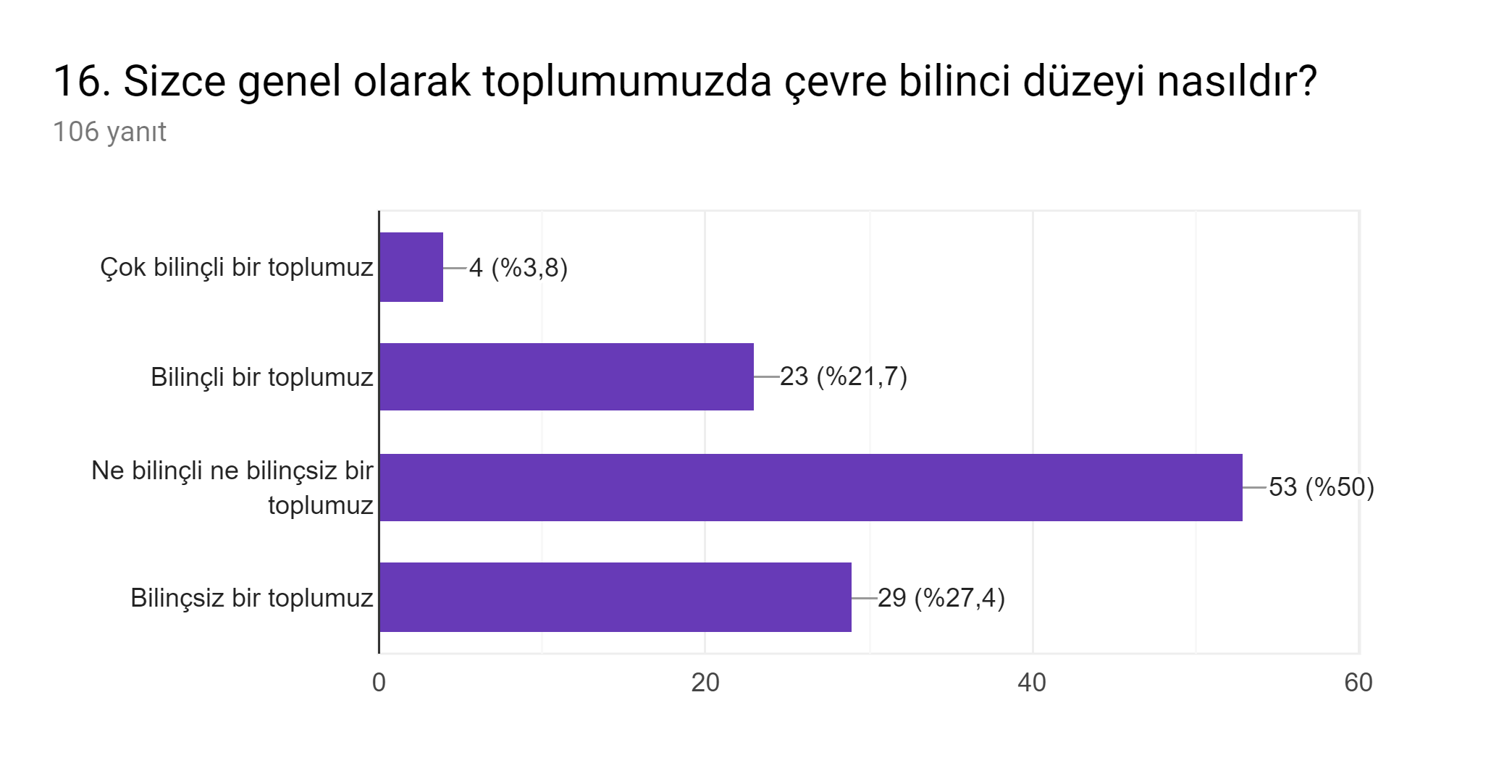 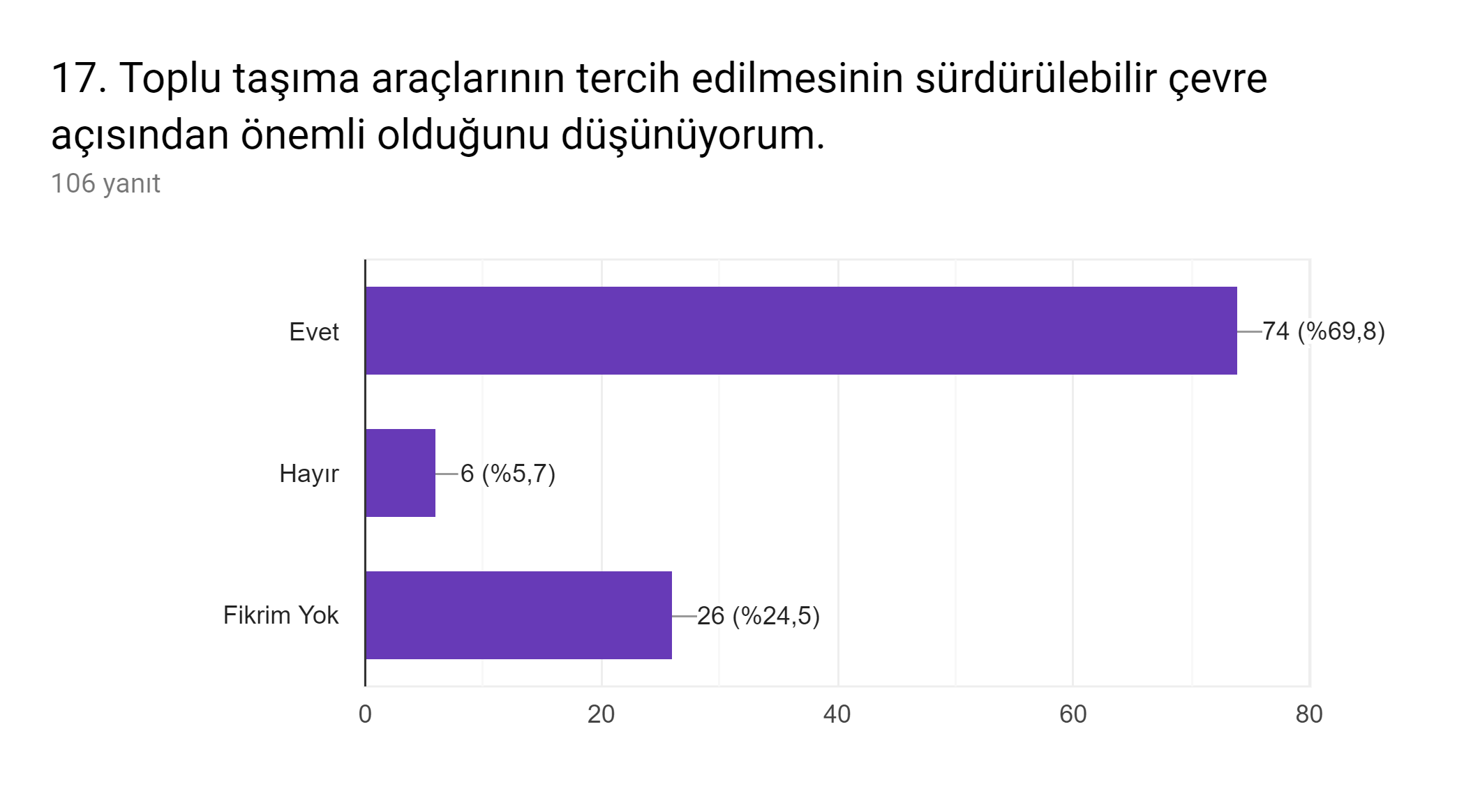 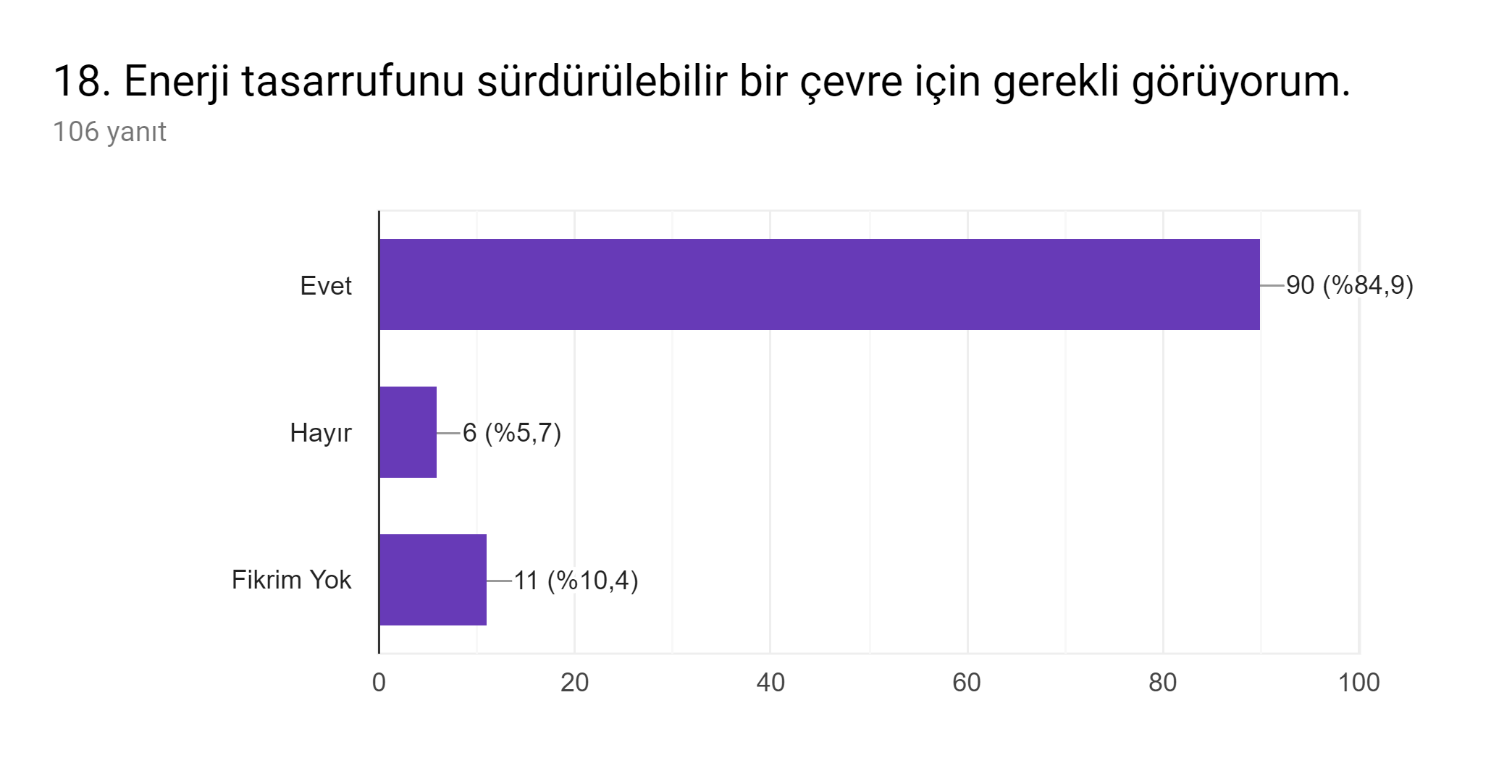 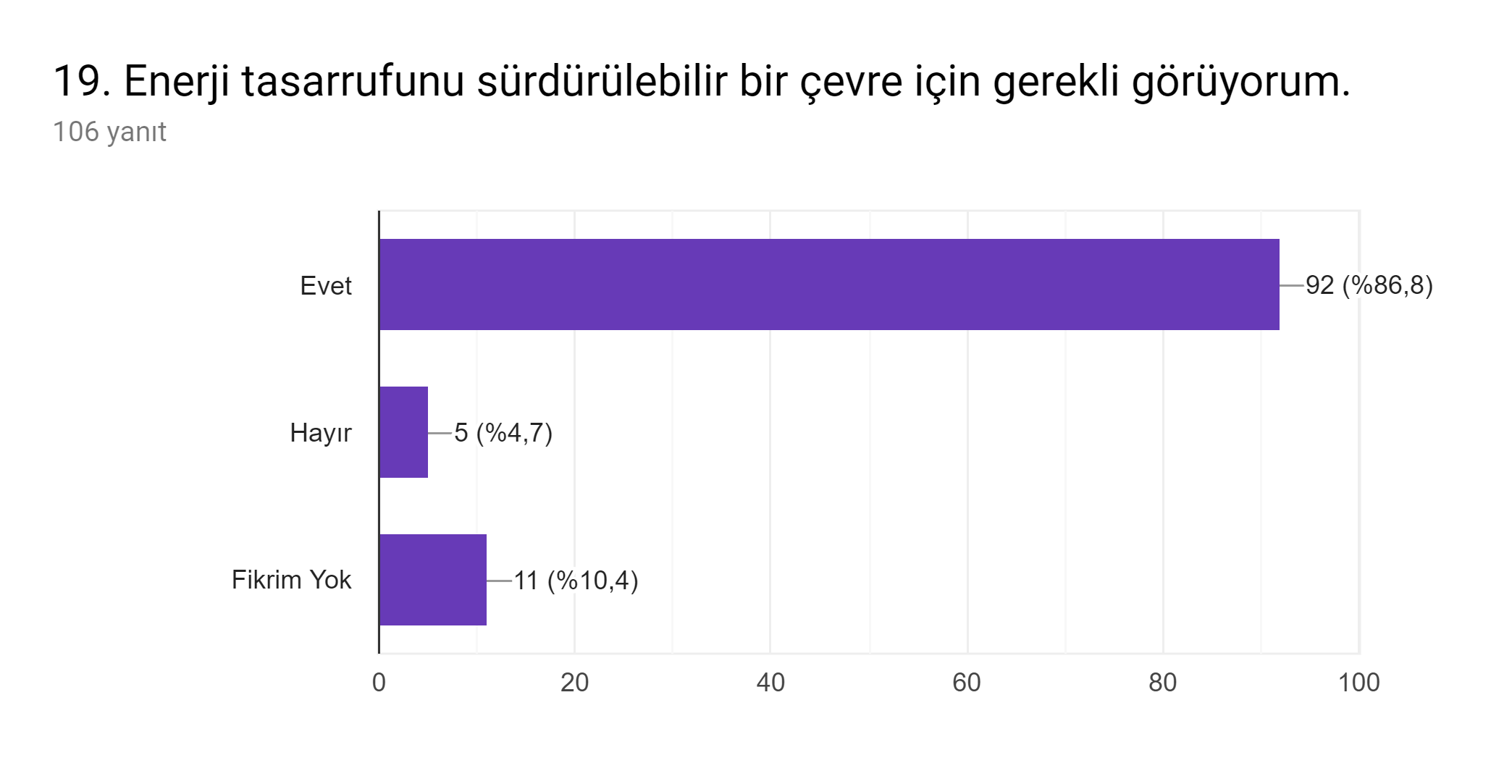 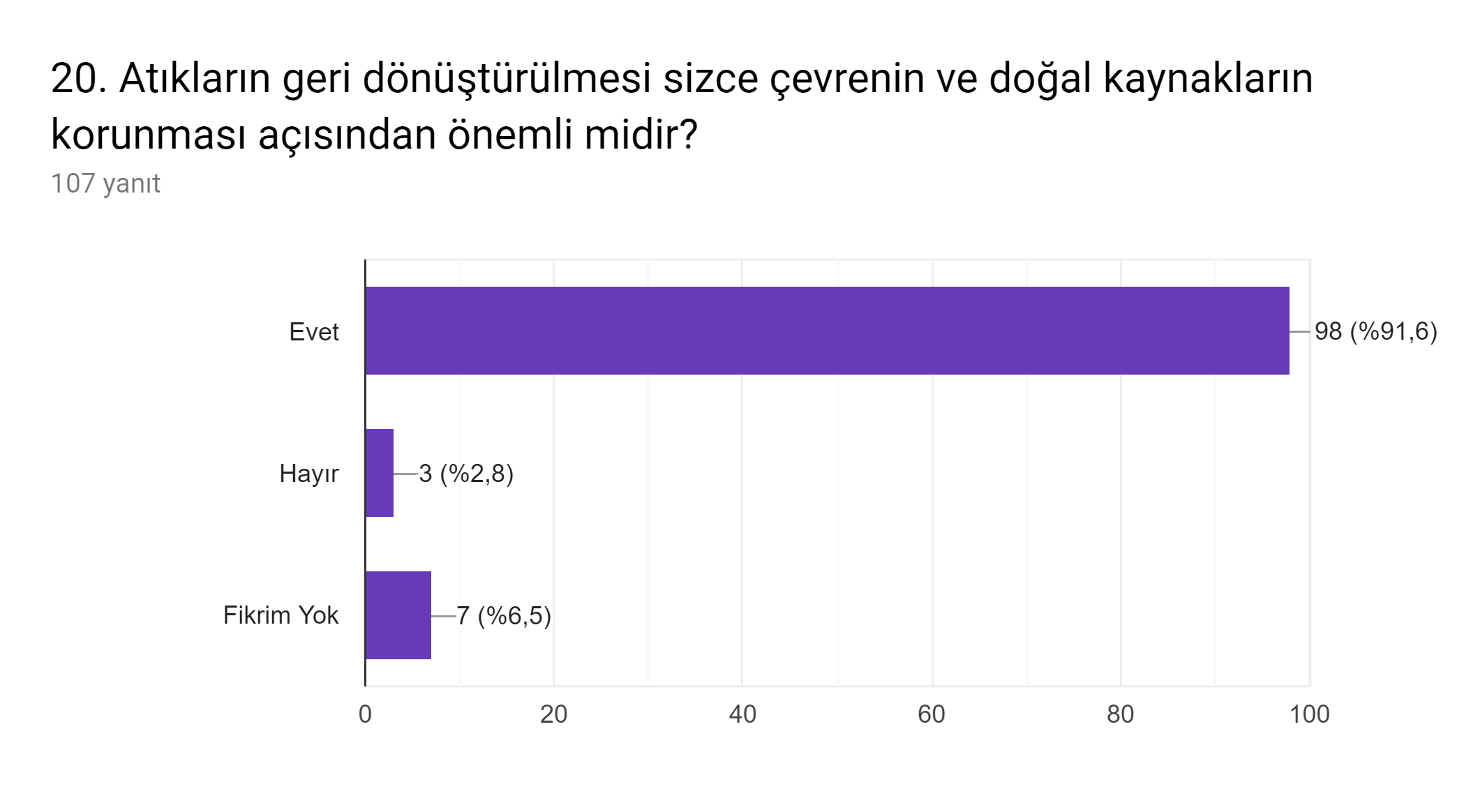